Are You Satisfied?
Economics and Economic Activities
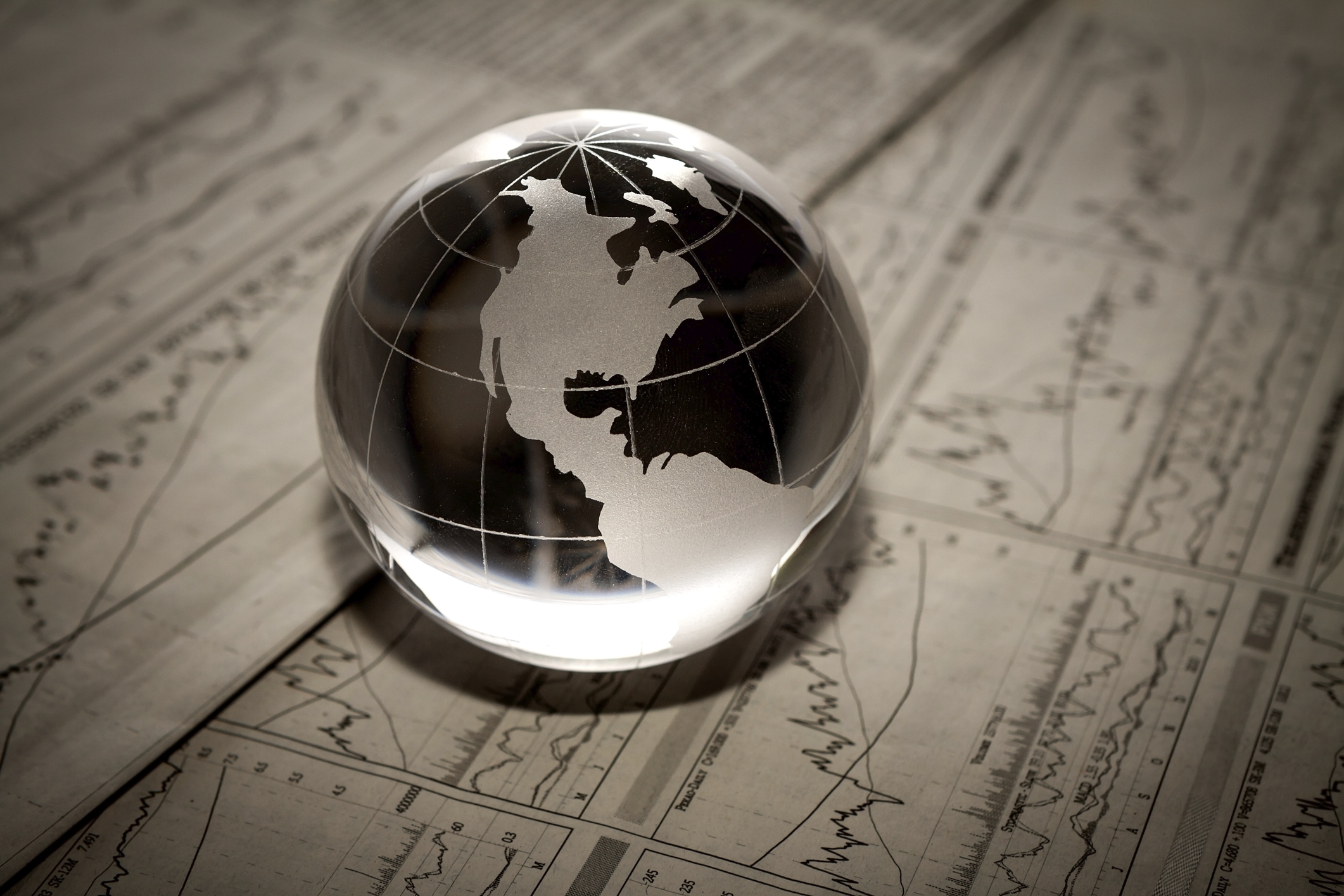 Economics LAP 6
Are You Satisfied?
Economics and Economic Activities
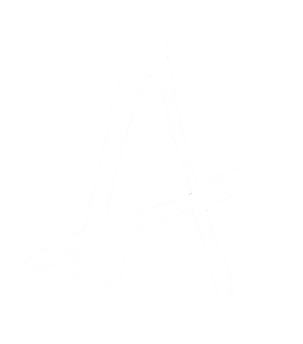 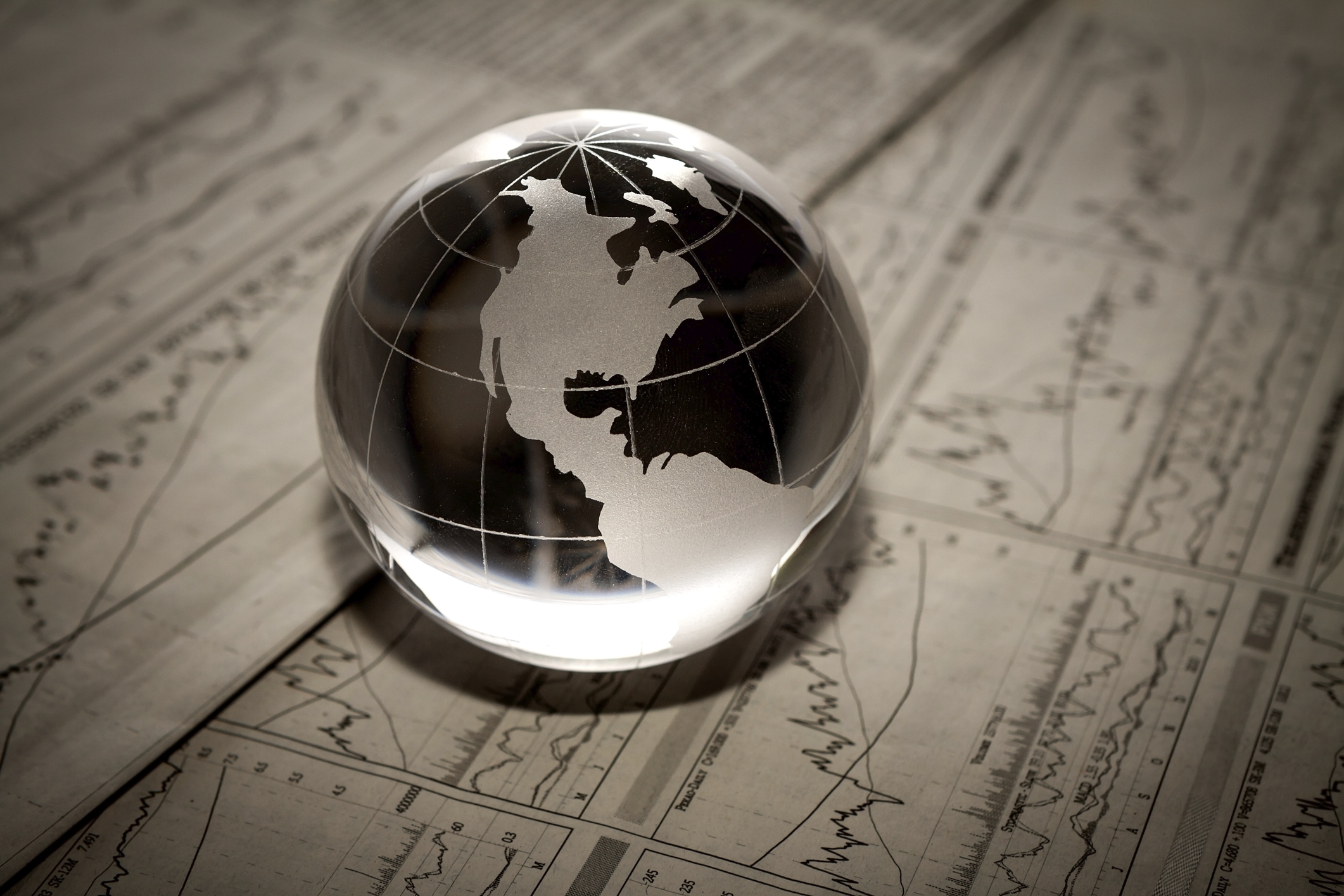 Discuss the nature of economics.
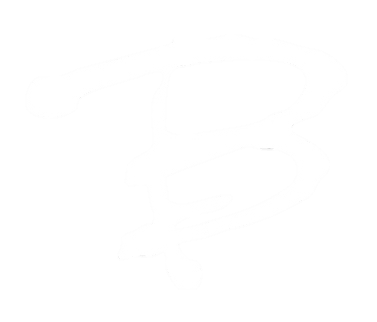 Explain economic activities.
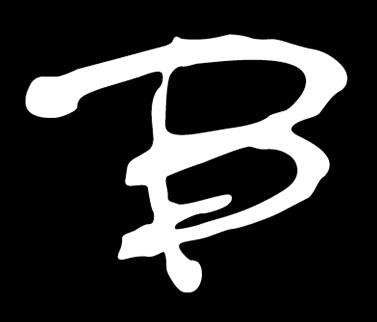 Explain economic activities.
Getting What We Need
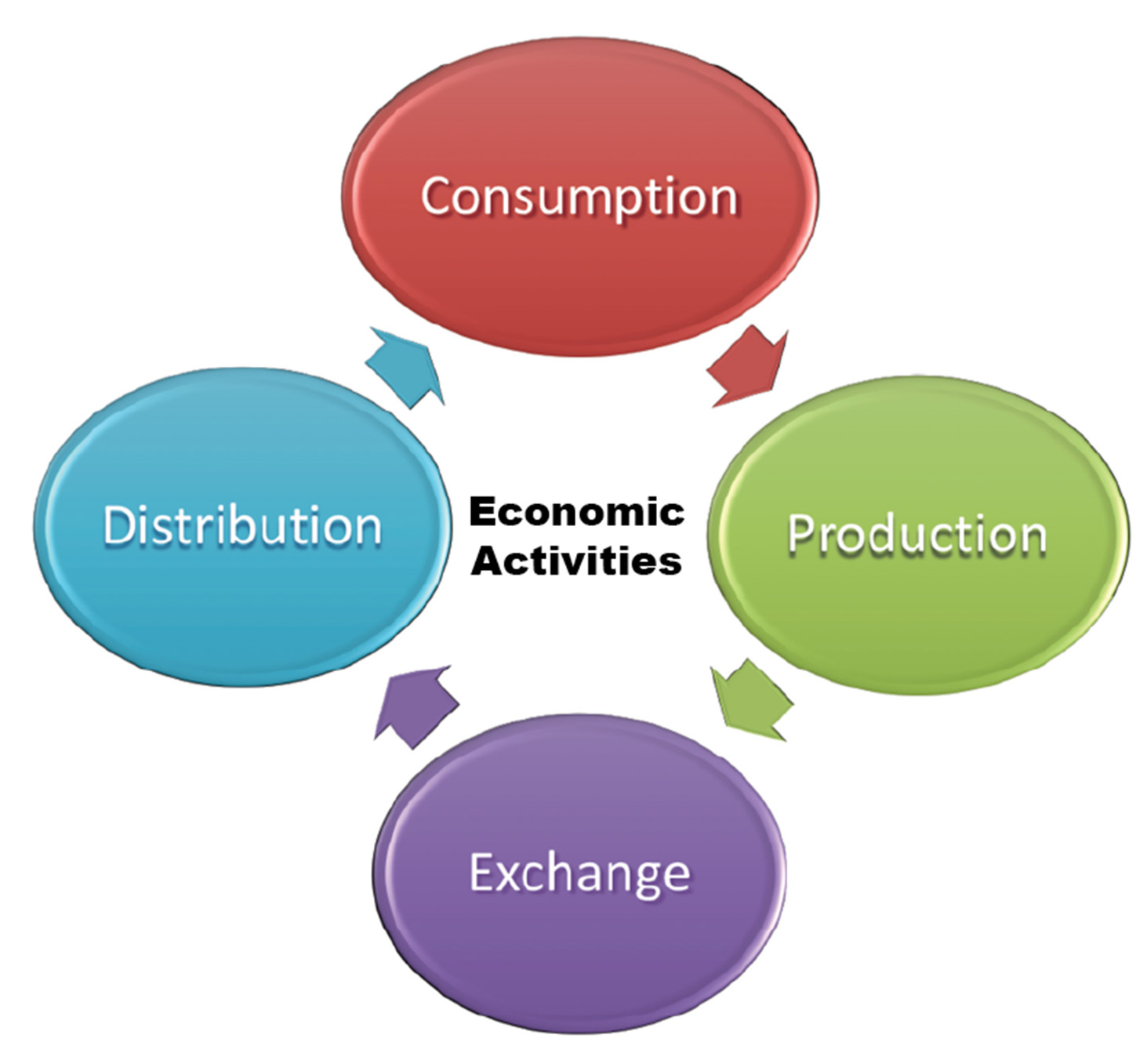 Goods, services, and resources move from one person to another.
Four economic activities make this movement possible:
Consumption
Production
Exchange
Distribution
Economic Activities: Consumption
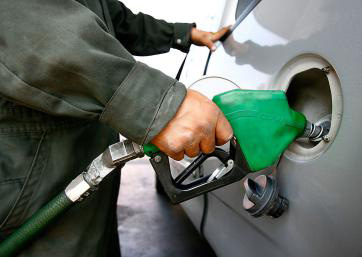 Consumption: the economic process or activity of using goods and services
The ultimate goal of all economic activity is consumption.
Consumer: anyone who uses goods and services
Economic Activities: Production
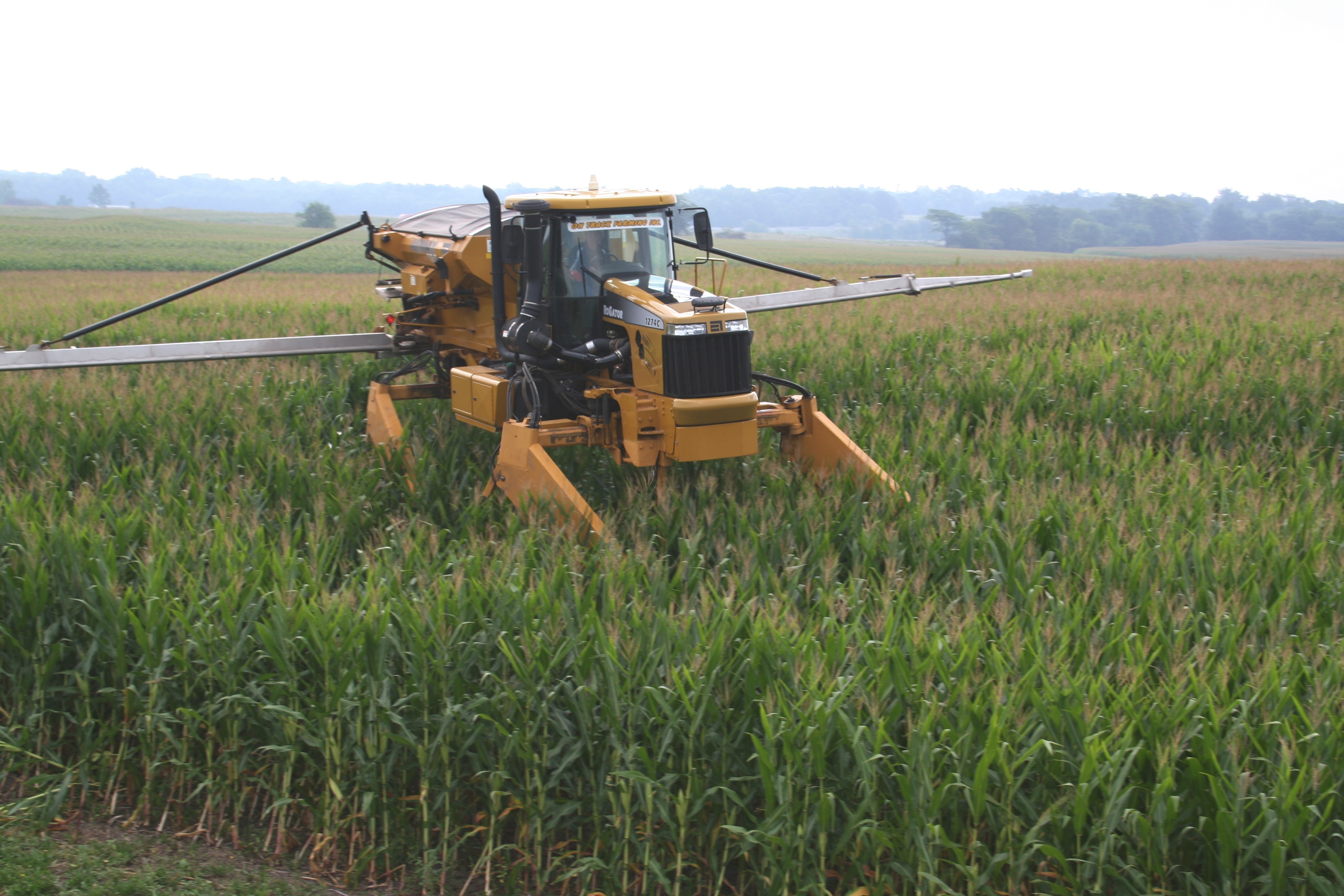 Production: economic process or activity of producing goods and services for consumption
Producers: individuals or businesses who make or provide goods and services
Economic Activities: Balancing Production and Consumption
The relationship between consumption and production must be balanced.
Sustainable consumption and production: shift toward minimizing resource use and pollution in the process of consumption and production
Economic Activities: Distribution
DistributionThis is the process or activity by which income is divided 
among resource owners and producers.
Producers must receive enough revenue (profit) to continue making or providing goods and services.
Resource owners must feel that their incomes are large enough so that they will continue to supply resources.
Economic Activities: Exchange
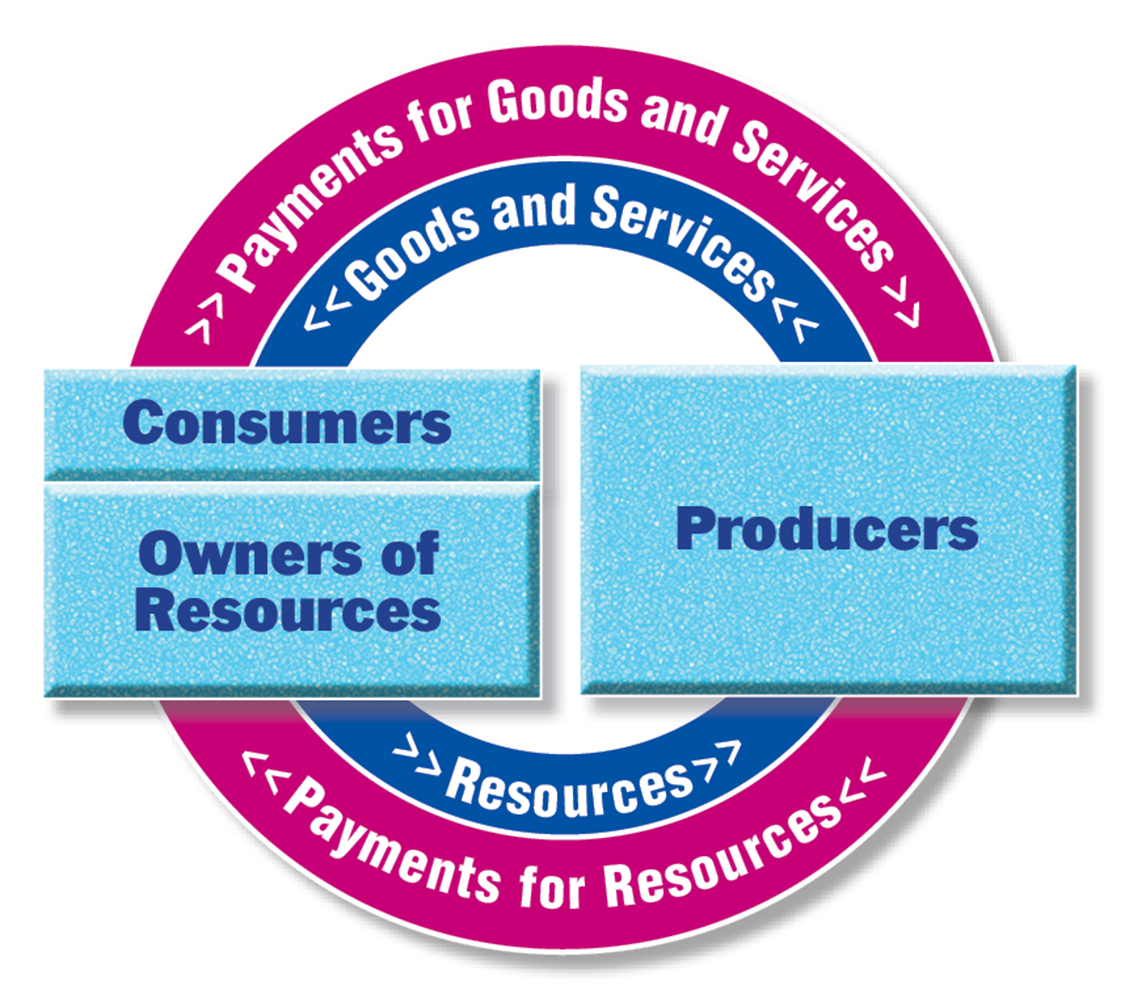 Circular movement of resources, goods, services, and money payments
Economic Activities: Exchange
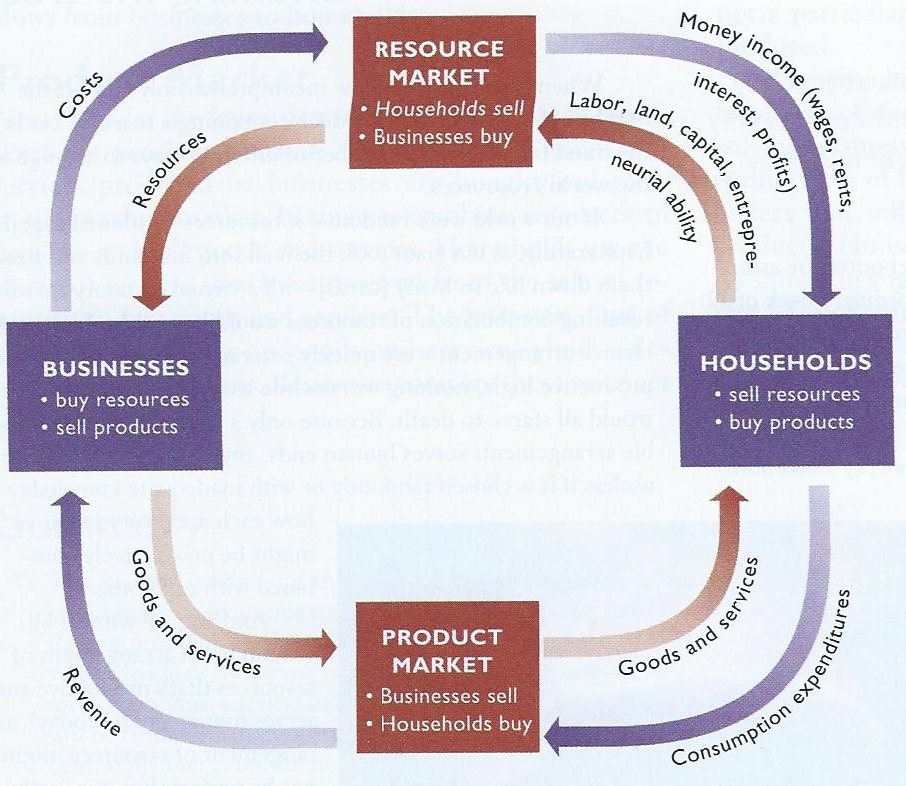 Resource Market: Households sell and businesses buy the factors of production (economic resources)
Product Market: Households buy and producers sell their goods and services
See “Circular Flow” video